Encuentro delegación colombia
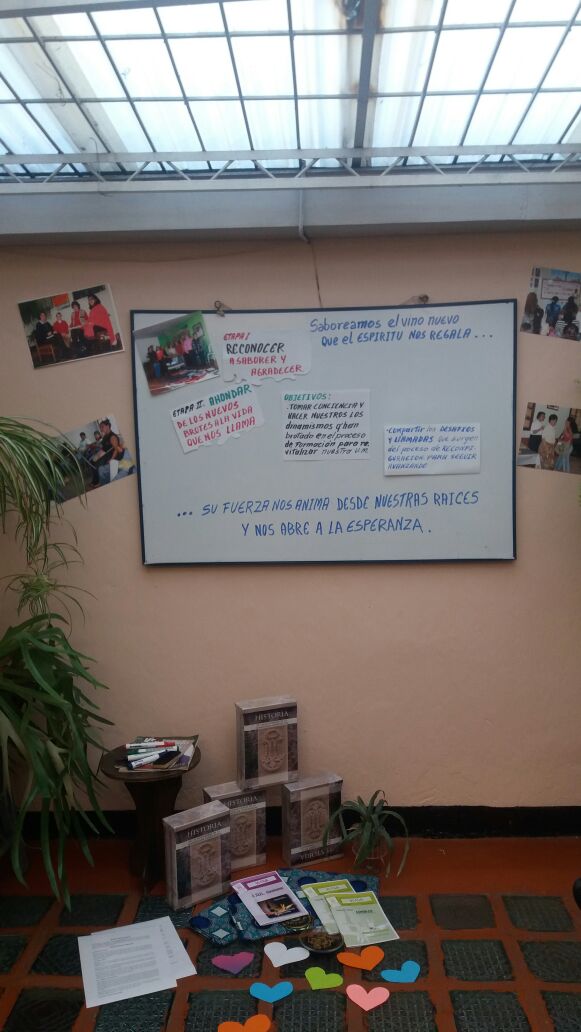 Contemplando el camino recorrido en la vivencia de las opciones congregacionales y reconociendo la obra de Dios en este proceso
Bogotá Enero 10-13/2017
Desde nuestra fe  vemos:
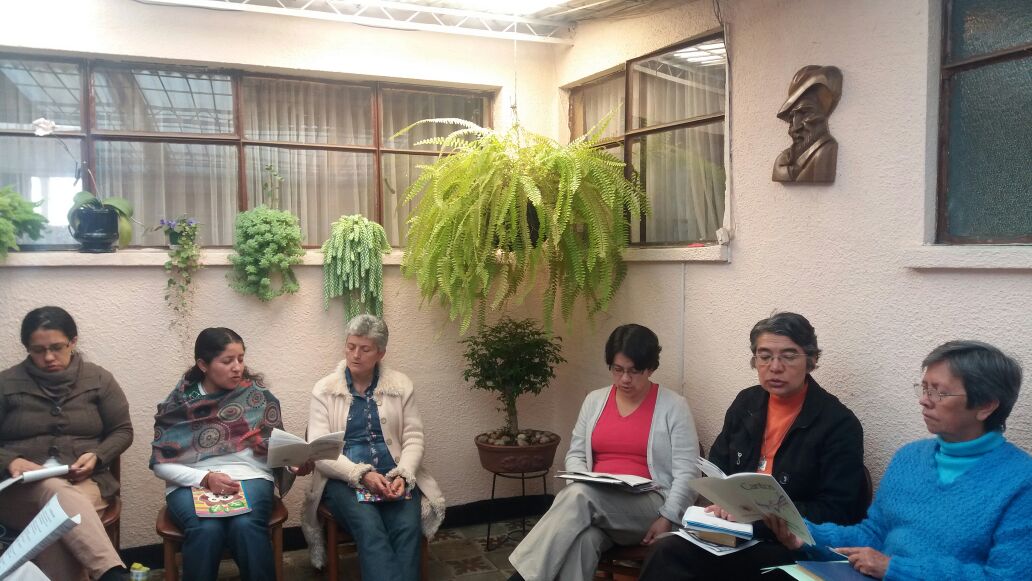 1. Vivencia del Proyecto Comunitario2. Reflexión sobre nuestras presencias3. Potencialidades personales y comunitarias
Sentir las llamadas del Señor nos enriquece y llena de vitalidad, a la vez que nos compromete con la causa que animó a M Alfonsa
Compartimos las experiencias tanto en el Equipo Coordinación PJ MIC como en el Curso de Identidad y Orígenes valorando los compromisos
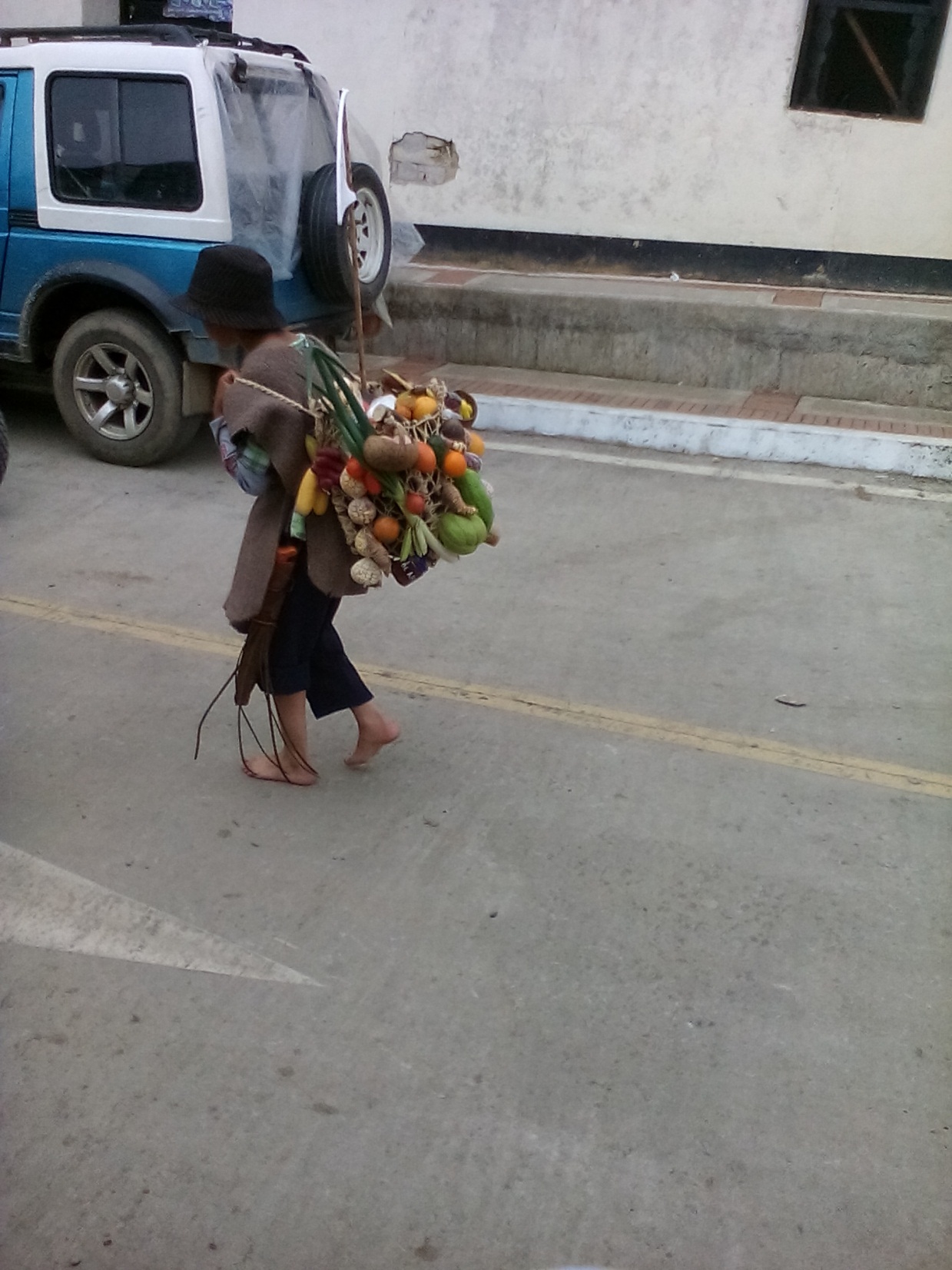 Nos sentimos llamadas a saborear en comunidad:
El seguimiento de Jesús
La reconciliación
El discernimiento
La revisión de vida
El Servicio en las fronteras
El cuidado ambiental
Como el vino actual que nos ofrece el Espíritu
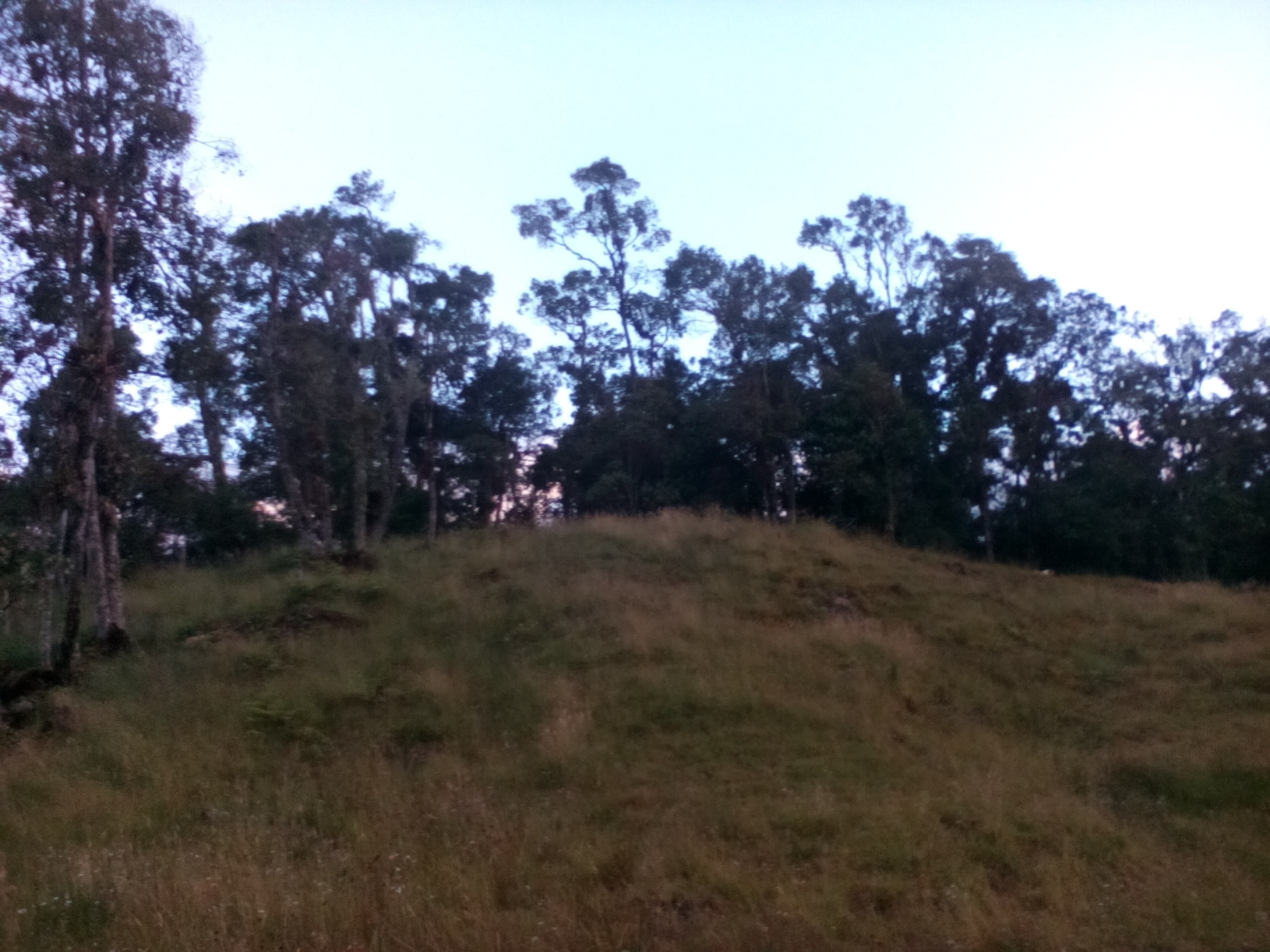 Siguiendo los documentos del VI – CGA  nos adentramos en el pensamiento congregacional
Oramos, conversamos e hicimos resonancias, para luego buscar juntas qué y cómo podemos aportar al querer del conjunto
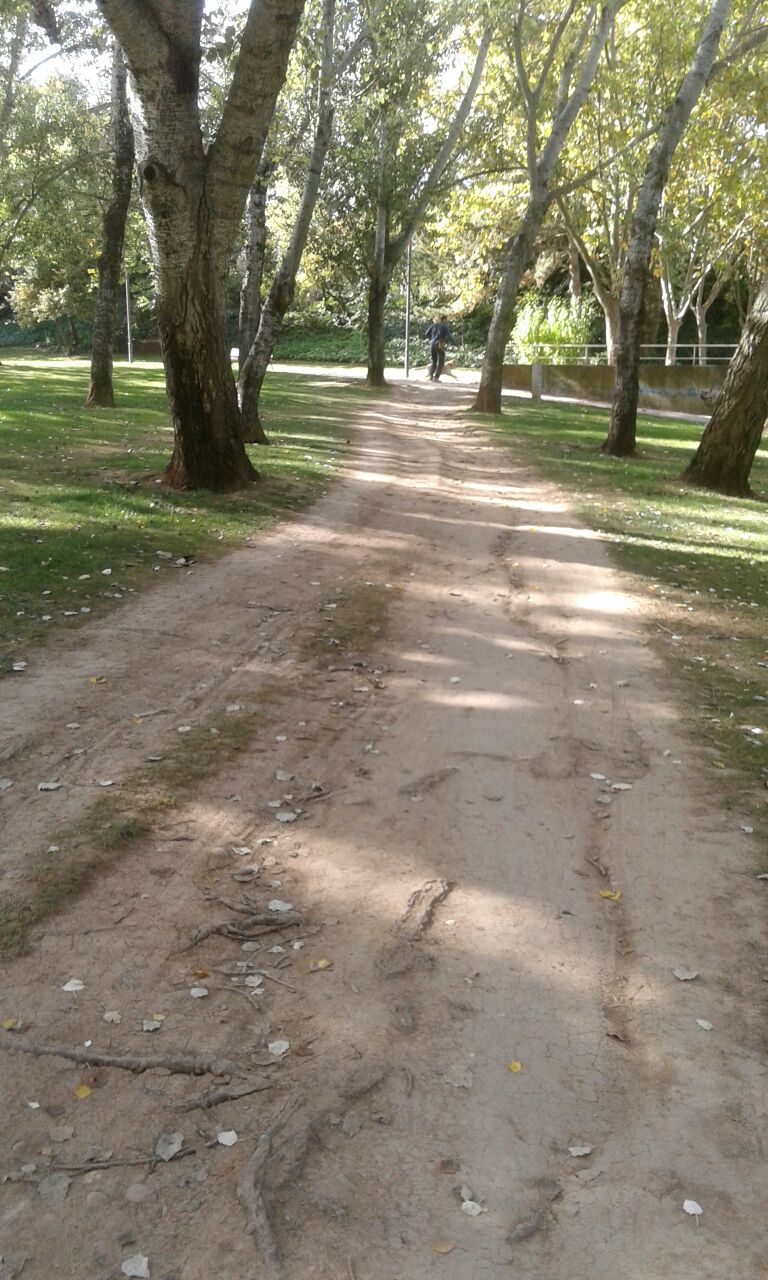 Dentro de los puntos varios sobresalieron  propuestas respecto al futuro de nuestras presencias y  para celebrar los 50 años de caminar MIC en Colombia
Al finalizar nos llenan sentimientos de gratitud, esperanza, alegría y gusto por lo vivido y compartido.
Sentimos también  gusto por las posibilidades de aportar al crecimiento como MIC
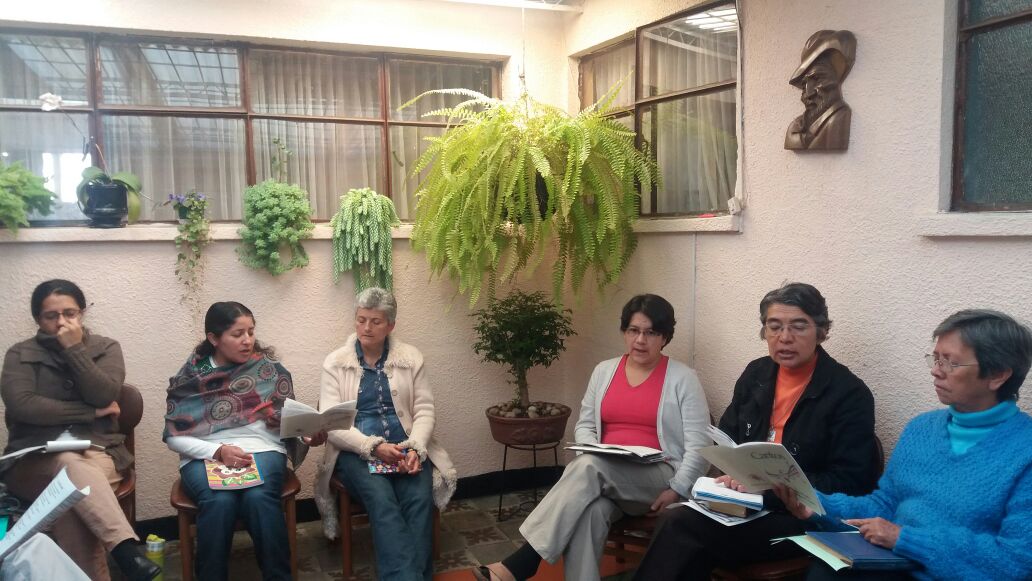 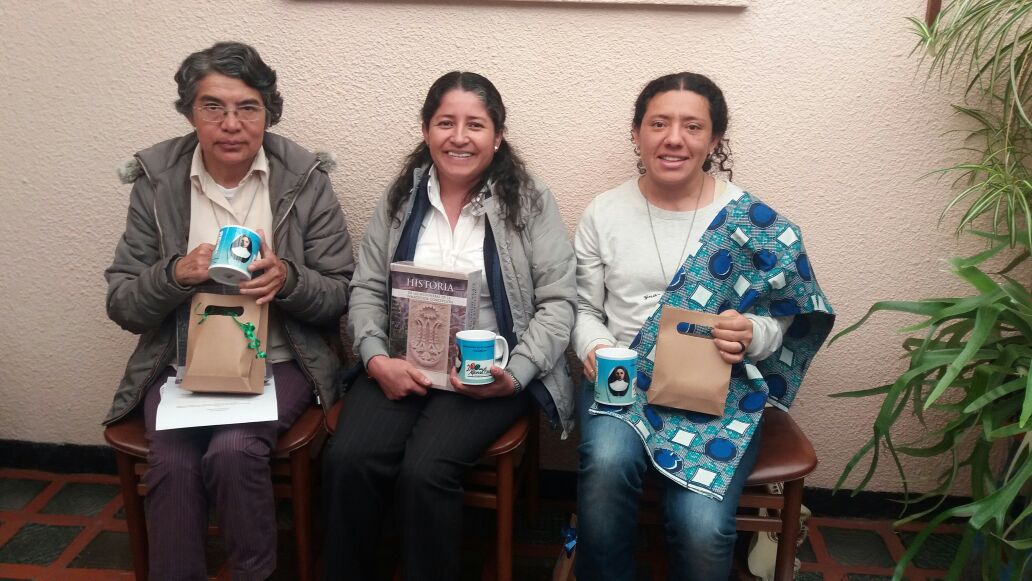 Comunidad de samaniego
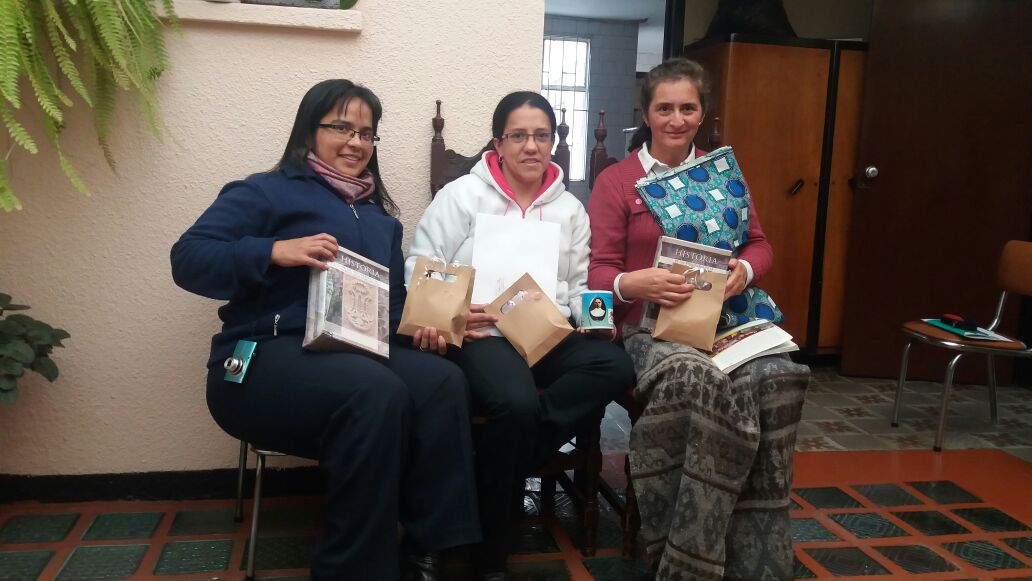 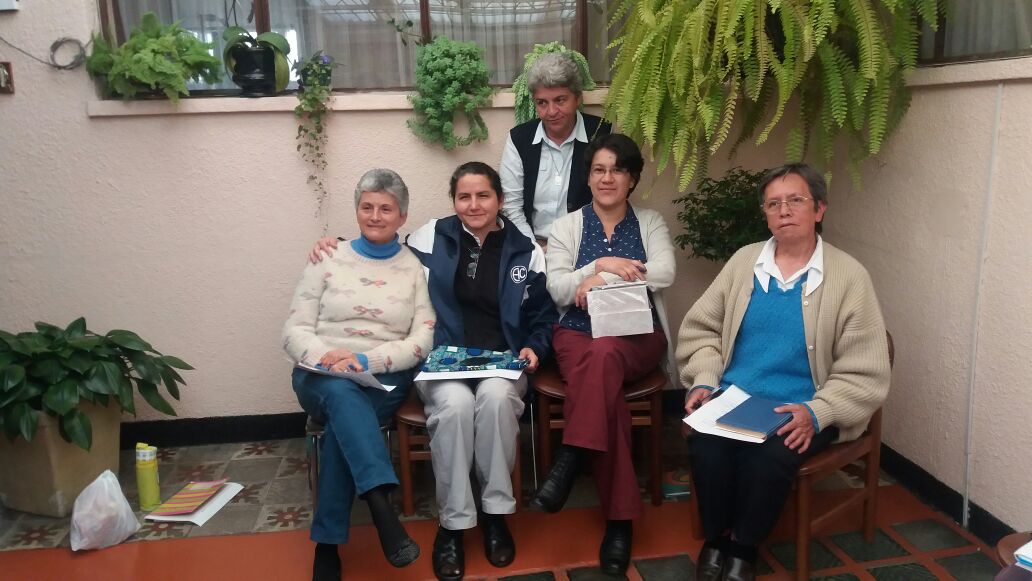 Comunidad de puerto asís
Comunidad de bogotá
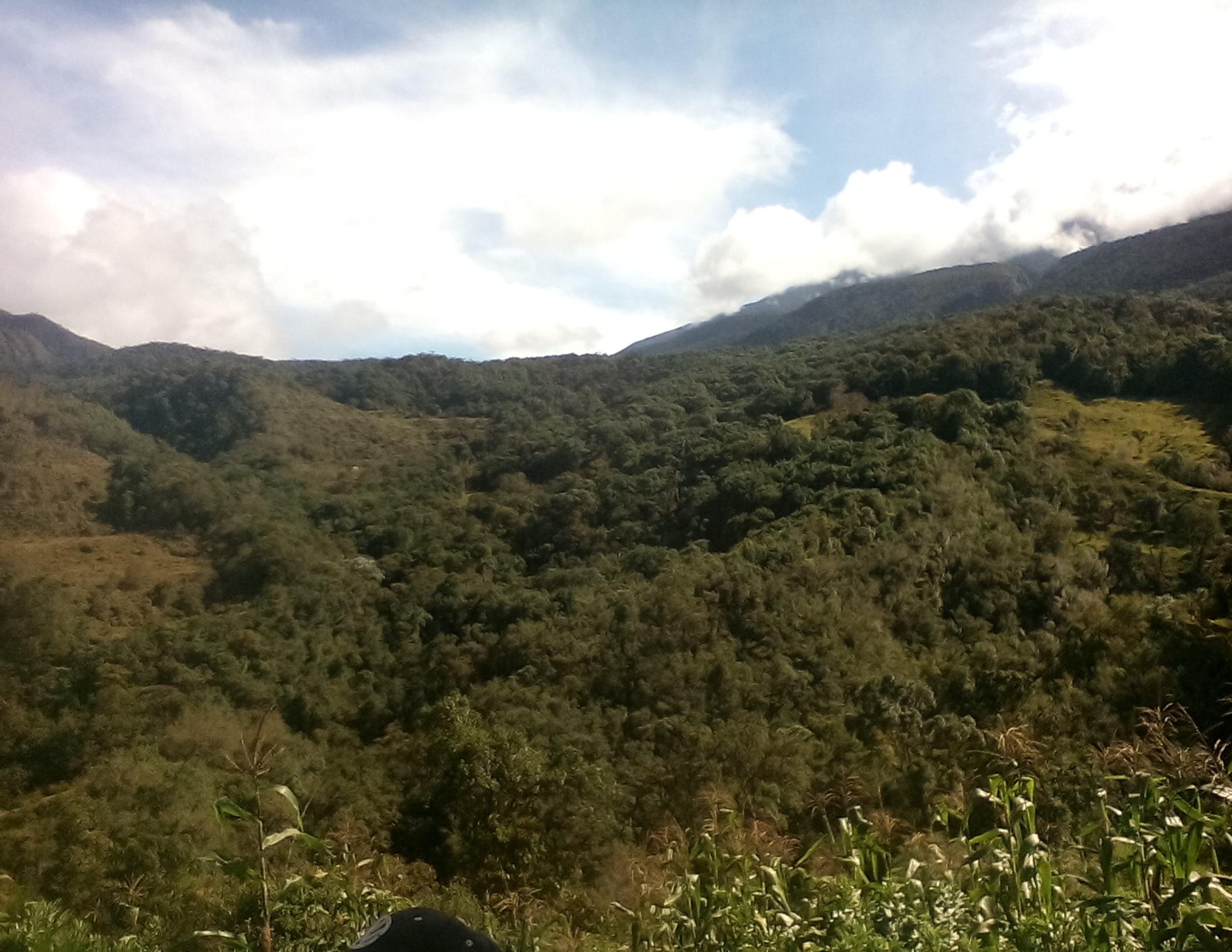 Gracias por estar con nosotras
Azucena
Nuvia
Nubia
Diana
Zuleima
Clara Inés
Rosalba
Irene
Moraima
Gloria Estela
Ana Leonilde